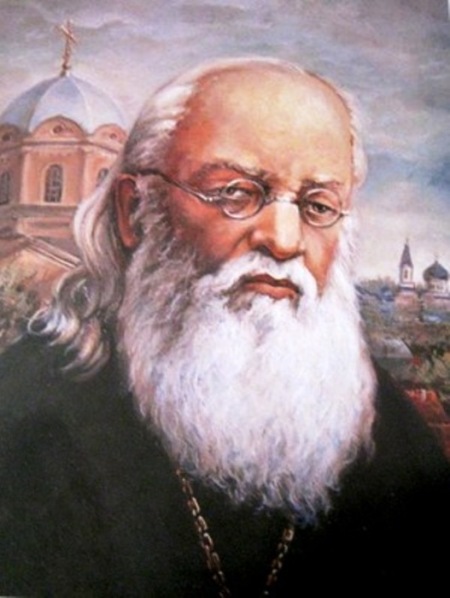 Светитель Лука
 (Войно-Ясенецкий) священник и врач
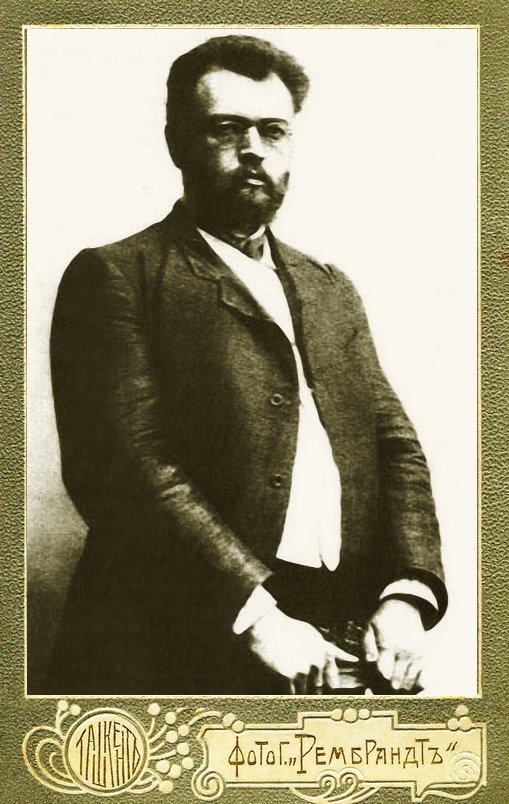 «Он сам - ученый и священнослужитель в одном лице являл пример плодотворного соединения этих двух реалий человеческого бытия…»

                              В.А. Глущенков
Маленький Валентин с сестрой Ольгой.
г. Керчь
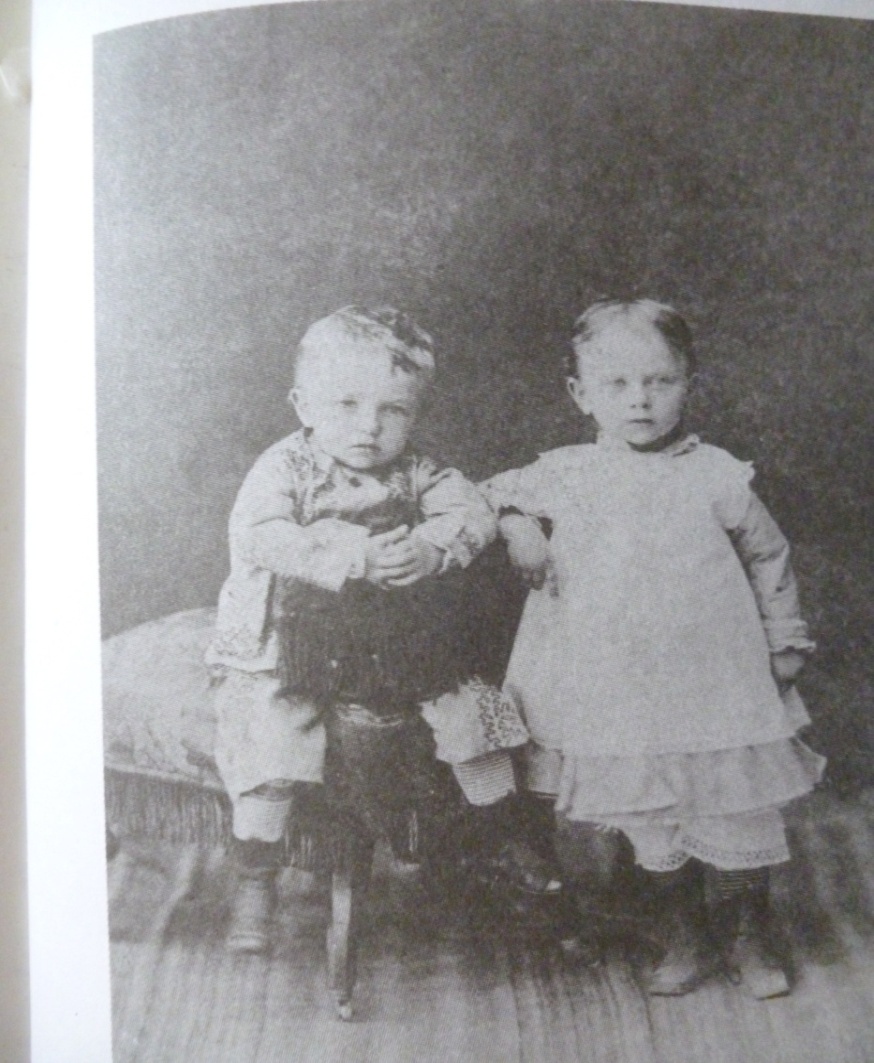 Святитель Лука Войно- Ясенецкий 
(27 апреля 1877 – 11 июня 1961)
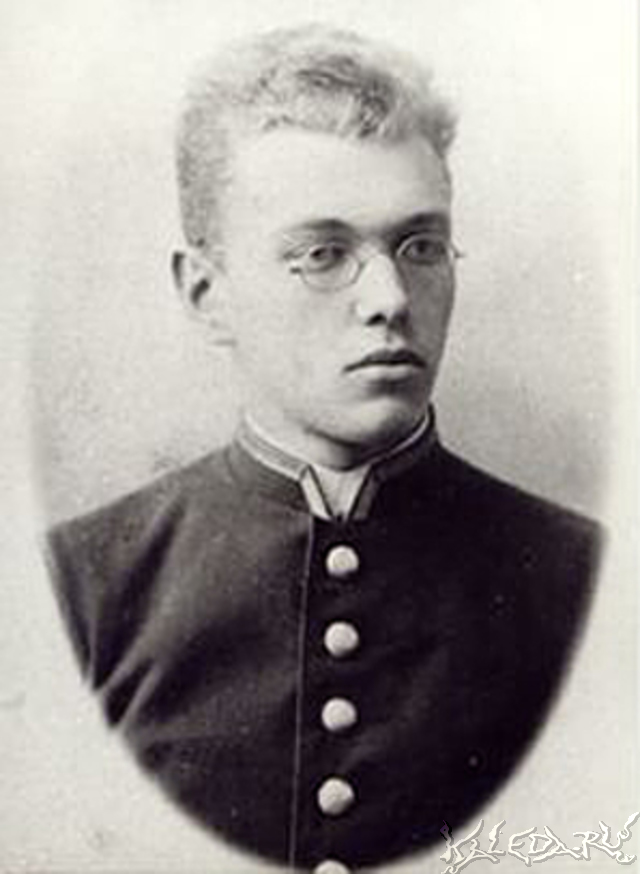 «Умение весьма тонко рисовать и моя любовь к форме перешли в любовь к анатомии… 
Из неудавшегося художника я стал художником в анатомии и хирургии».
Жена Валентина Феликсовича 
сестра милосердия Анна Ланская
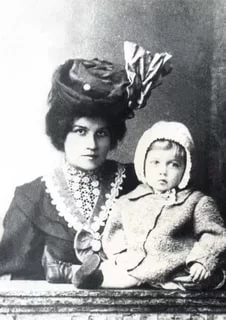 Продолжая оперировать и читать лекции студентам, в 1923 г. постригается в монахи с именем святого и евангелиста Луки.
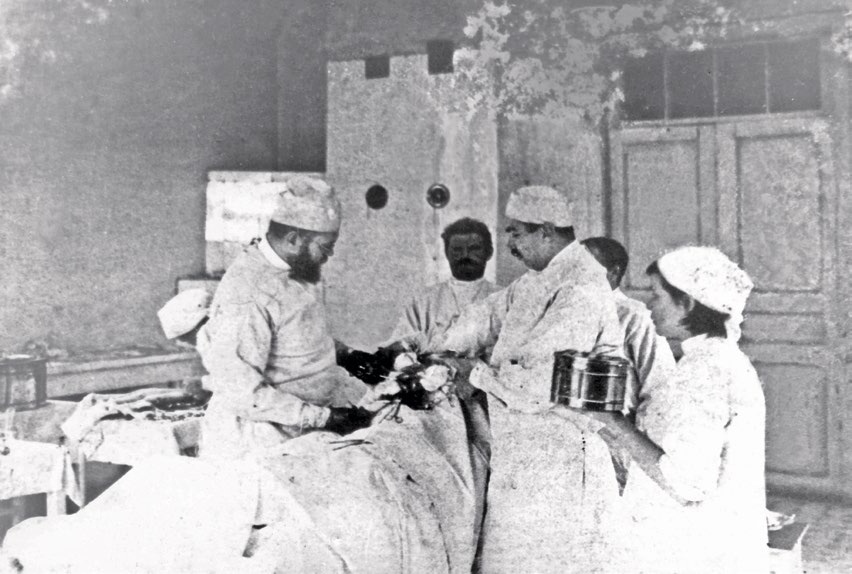 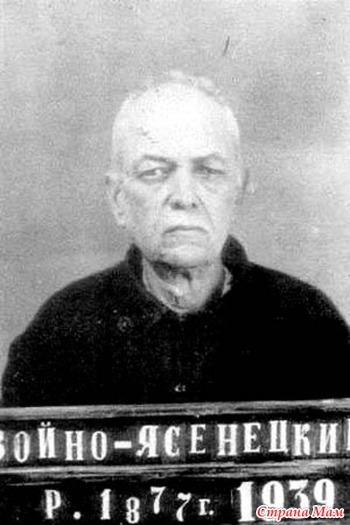 9 июня 1923 г. (первый арест по ложному обвинению) можно считать началом его крестного пути, страданий и лишений. Ссылки, тюрьмы, поселения, серия голодовок в тюрьмах НКВД – все это займет 11 лет его жизни.
«Являясь специалистом по гнойной хирургии, могу оказать помощь воинам… По окончании войны готов вернуться в ссылку».
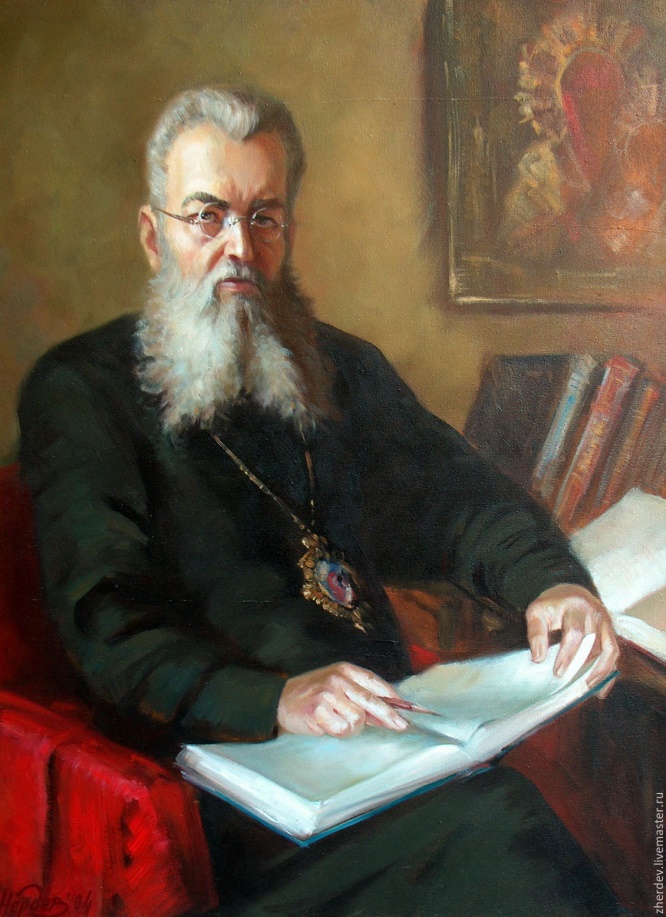 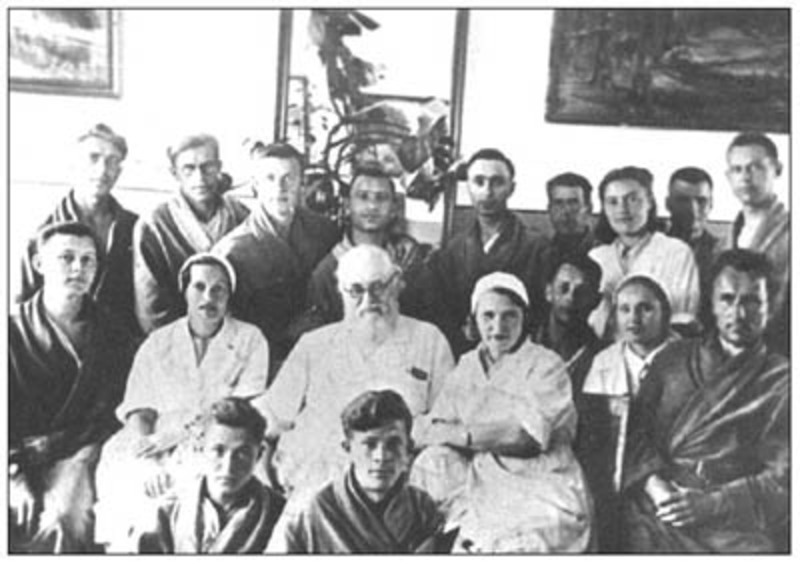 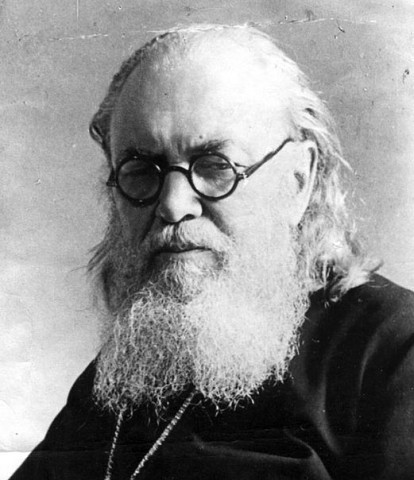 «Широкая образованность и глубокое приобщение к науке… не только не уводит от Бога, а напротив приводит к Нему всех тех ученых, которым свойственны глубокие вопросы духа…» 

        В.Ф. Войно-Ясенецкий
Войно-Ясенецкий В.Ф. Очерки гнойной хирургии / В.Ф. Войно-Ясенецкий. – 2-е изд., доп. − Москва : Медгиз, 1946. – 543 с.
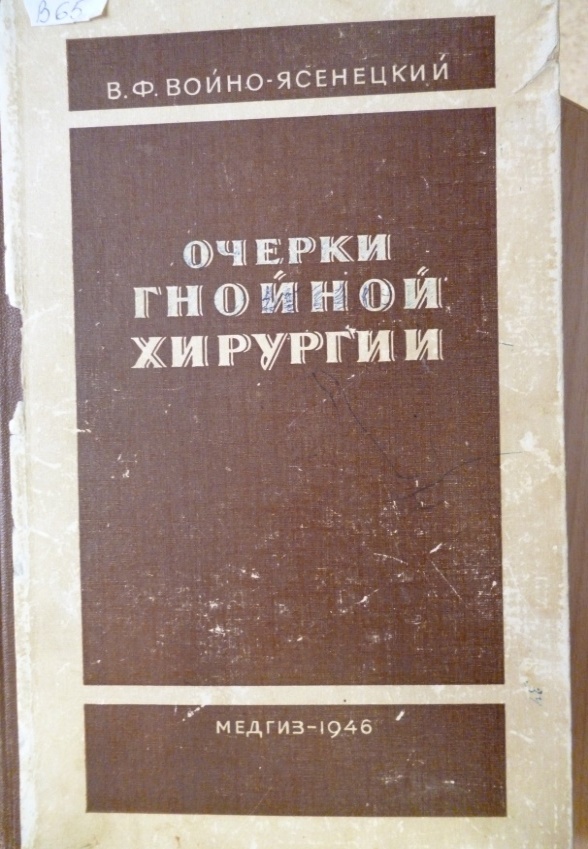 Книга издавалась 6 раз -1934,1946,1956, 1995, 2000, 2006 гг. 
    2–е издание 1946 г., по сравнению с первым было существенно дополнено и исправлено.
Войно-Ясенецкий В.Ф. (Архиепископ Лука). Очерки гнойной хирургии / В.Ф. Войно-Ясенецкий (Архиепископ Лука). – 4-е изд. –  Москва : Бином ; Симферополь : AZ-PRESS, 2006. – 704 с.
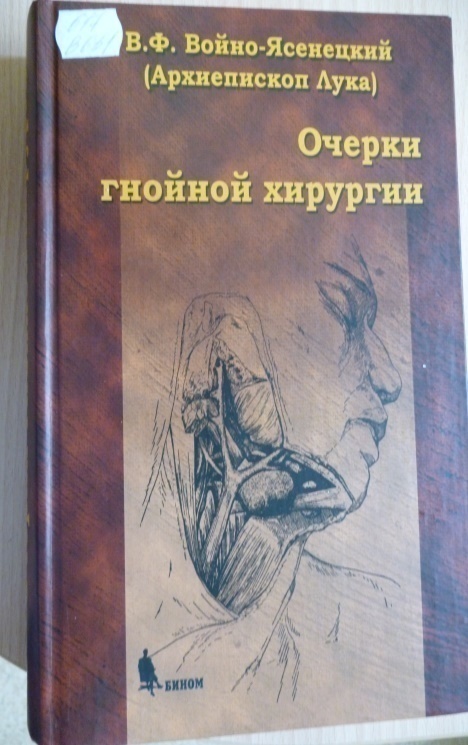 Книга, не утратившая актуальности за 65 лет со дня опубликования. К монографии могут обращаться нейрохирурги, офтальмологи, стоматологи, урологи и представители других специальностей как к энциклопедии хирургического лечения гнойных заболеваний практически всех локализаций.
Святитель Лука (Войно-Ясенецкий). «Я полюбил страдание...» : автобиография / Святитель Лука (Войно-Ясенецкий). – Москва : Приход храма Святого Духа сошествия, 2004. – 206 с.
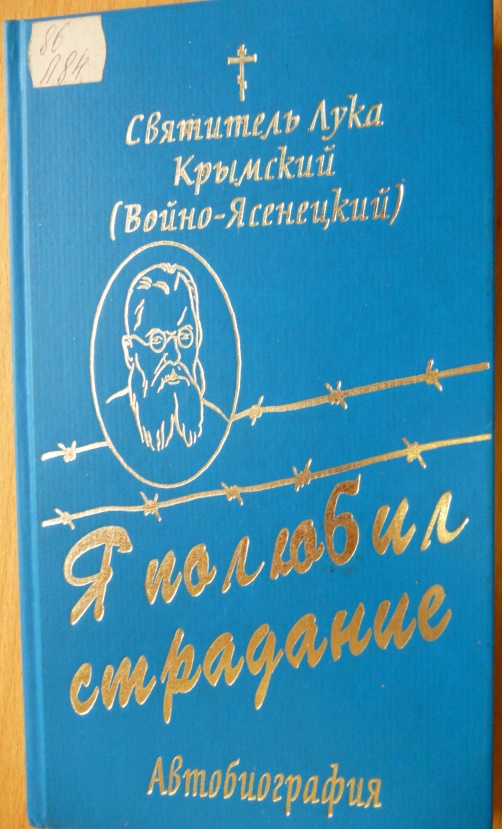 В 1996 г. в Москве вышла автобиография архиепископа Луки «Я полюбил страдание…», продиктованная уже полностью ослепшим святителем своему секретарю в 1958 г. и дополненная фрагментами из книги Марка Поповского.
Светитель Лука (Войно-Ясенецкий, архиепископ Крымский), «Благодатный жар покаяния….» Великопостные проповеди. – Москва : Артос-Медиа, 2006. – 118 с.
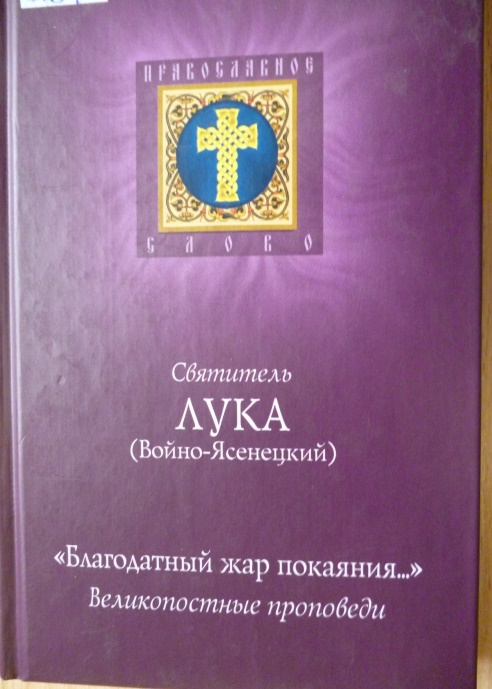 В этой книге описано Житие святителя Луки и приводятся ряд молитв, которые он проповедовал мирянам.
Лисичкин В.А. Лука, врач возлюбленный: жизнеописание святителя и хирурга Луки (Войно-Ясенецкого) / В.А. Лисичкин. – Москва : Издательский Совет Русской Православной Церкви, 2009. – 456 с.
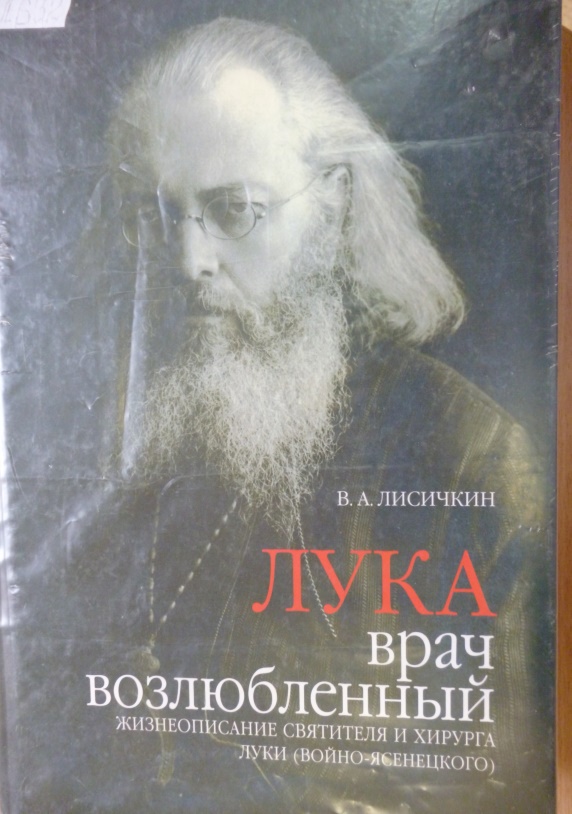 Книга занимает особое место, поскольку написана его внучатым племянником Владимиром Лисичкиным и является яркой, наиболее полной , основанной на документах, биографией нашего великого современника, иерарха Русской Православной Церкви и выдающегося ученого.
Лисичкин В.А. Военный путь Святителя Луки (Войно-Ясенецкого) / В.А. Лисичкин. – Москва : Изд-во Московской Патриархии Русской Православной Церкви, 2011. – 221 с.
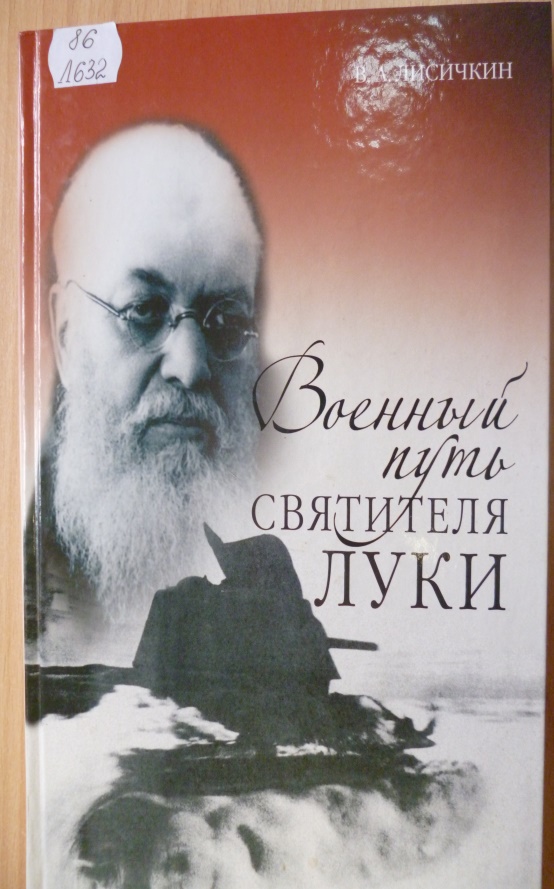 В книге рассказывается о подвиге архиепископа Луки. Святитель прошел через четыре войны - Русско-японскую, Первую мировую, Гражданскую и Великую Отечественную.
Светитель Лука, Архиепископ Симферопольский и Крымский. Избранные творения (под  общ. ред. Митрополита Ташкенского и Среднеазиатского Владимира). – Москва : Сибирская Благозвонница, 2007. - 768 с.
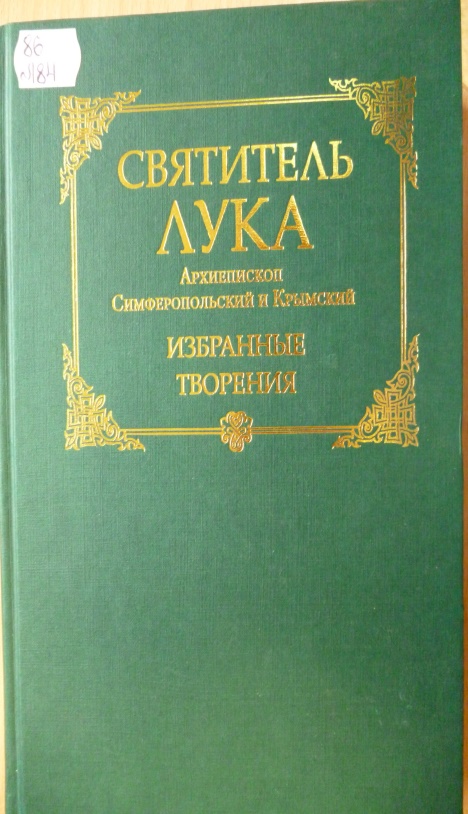 В книге приводится автобиография Светителя Луки, а также избранные проповеди с 1945 года по 1956 год, а также часть его богословского труда о Духе, Душе и Теле, науке и религии.
Кассирский И.А. Размышления о В.Ф.Войно-Ясенецком – хирурге и священнике / И.А.Кассирский // Человек. – 1995. – 
№ 4. – с. 166 – 177.
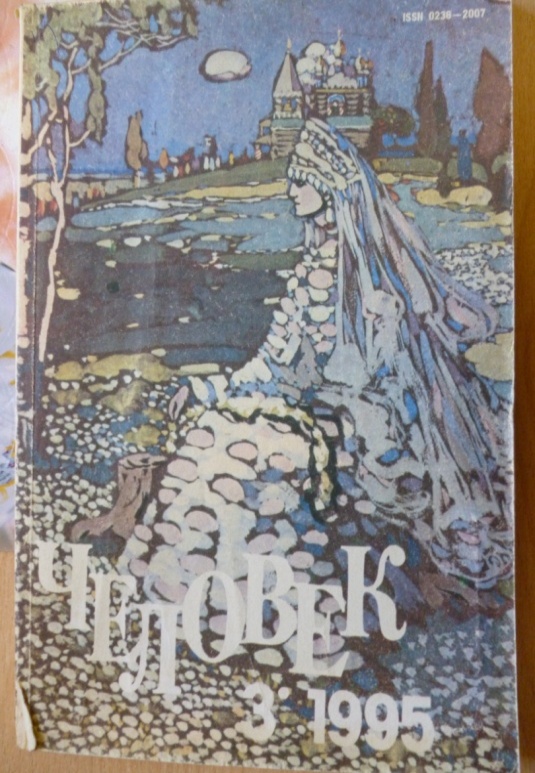 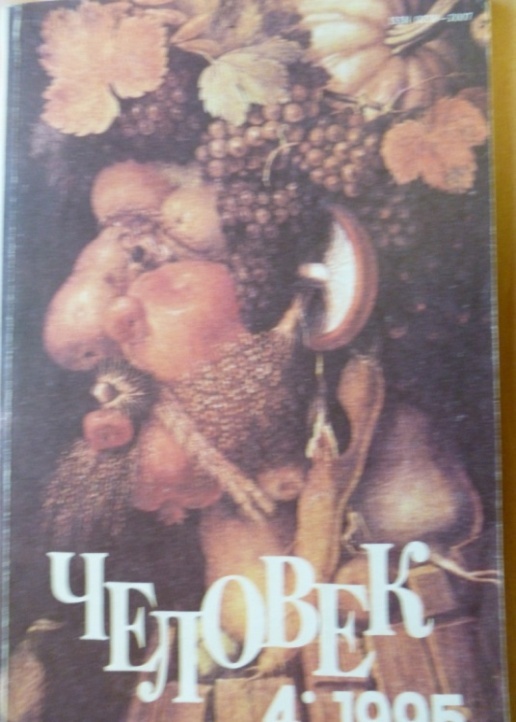 Воспоминания  Кассирского И.А. своем учителе.
Кассирский И.А. Размышления о В.Ф.Войно-Ясенецком – хирурге и священнике / И.А.Кассирский // Человек. – 1995. – 
№ 3. – с. 172 – 186.
Икона Святого Луки
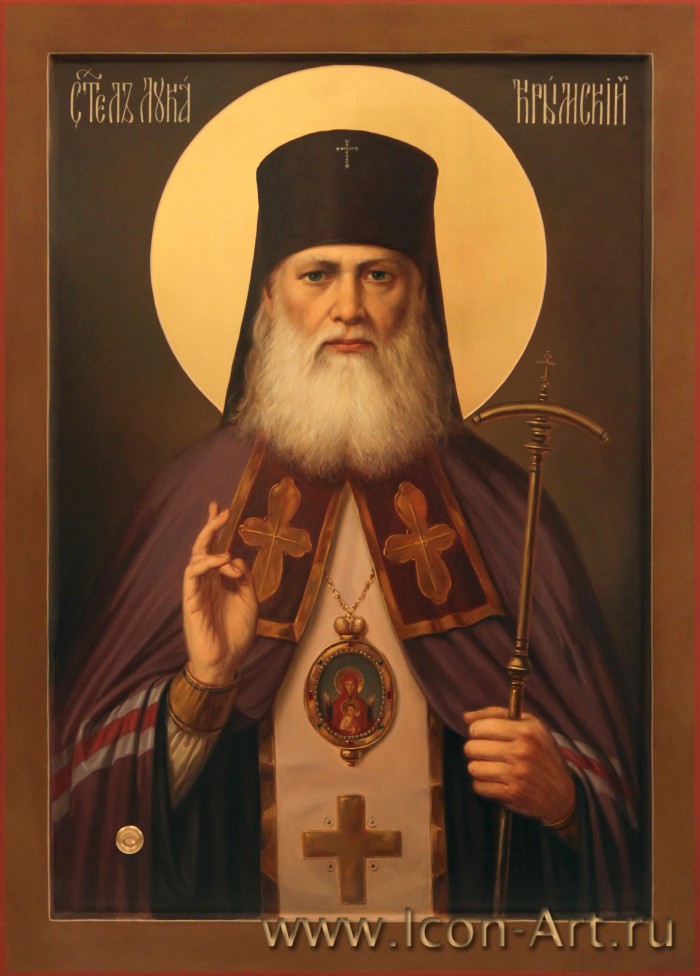 Домовой храм во имя Апостола и Евангелиста Луки в ВГМУ
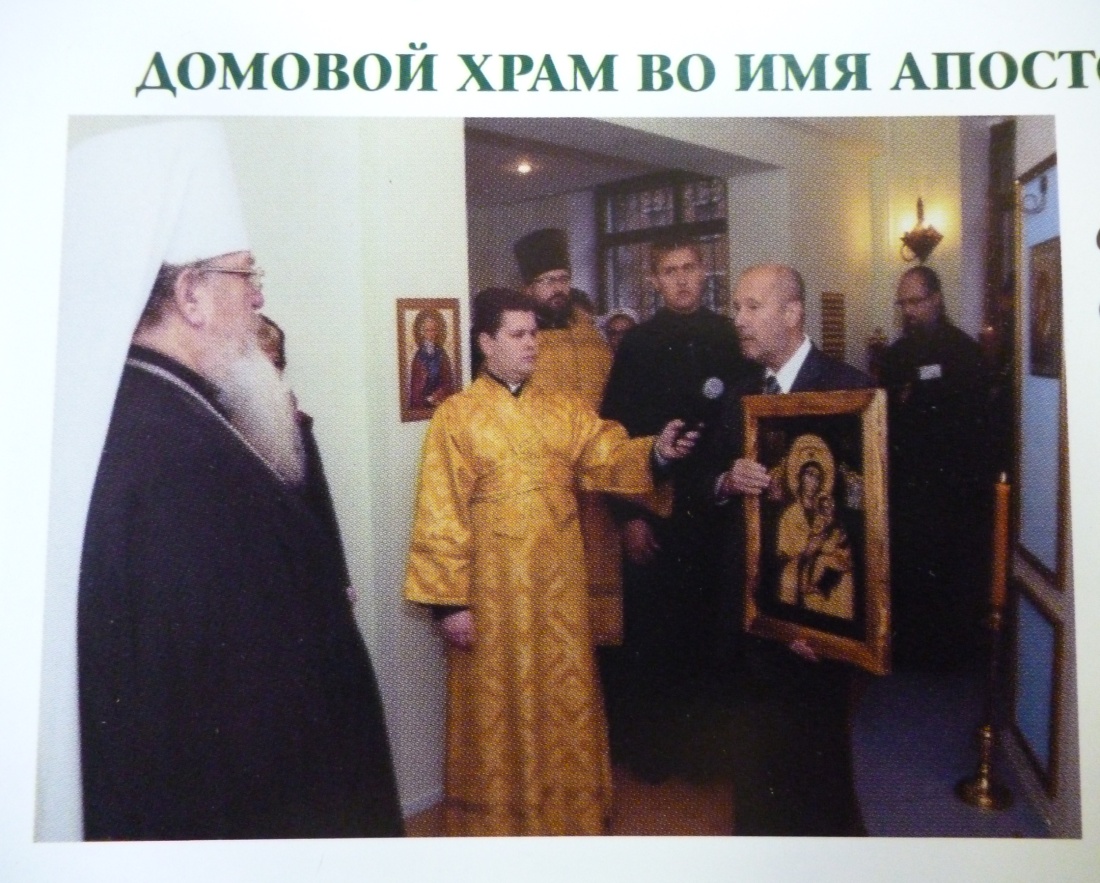 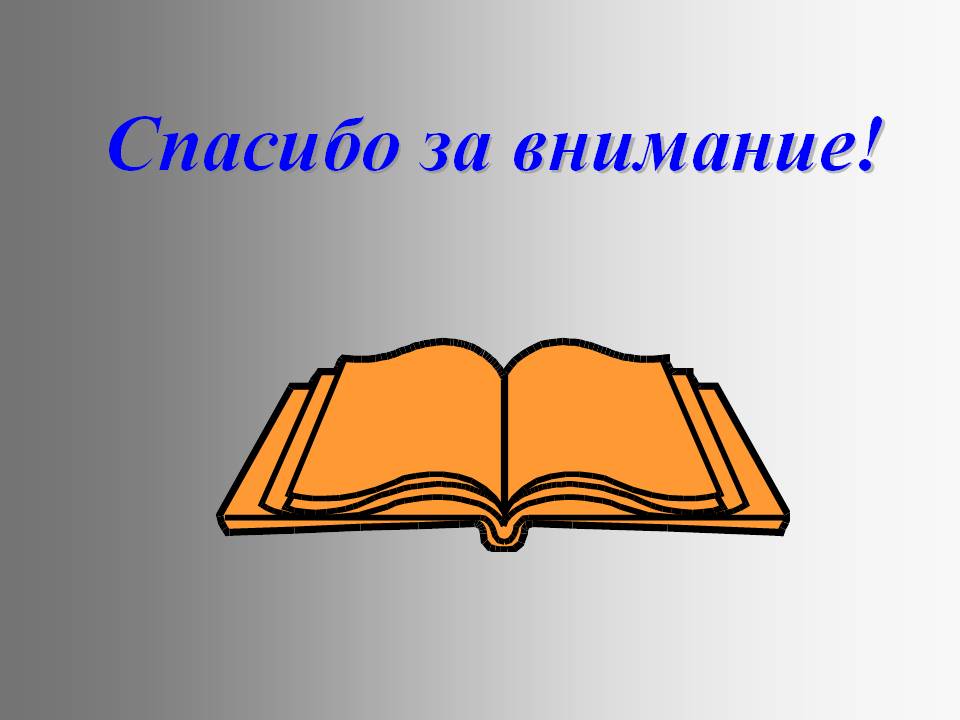 Стоколева М.В., библиотекарь 1 кат. музея редкой книги библиотеки ВГМУ